FORT ORD REUSE AUTHORITYBoard of Directors meeting
Capital Improvement Program – Phase II Study Formula Calculation Report
March 15, 2013
Presentation by Jonathan Garcia, 
Senior Planner
Background (1)
Phase I of EPS’s work resulted in the Board adjusting the FORA CFD special tax/Development Fee Schedule (FORA Fee Program) by a 27% overall reduction
Phase II included the Board’s adoption of a formula (August 29, 2012) as a basis for future FORA Fee Program adjustments
Background (2)
EPS’s initial draft formula calculation in March 2013 (low scenario) was based on a development absorption schedule from the BRP Reassessment Market Study (assumes average of 180 residential units built each year thru 2020)
EPS’s subsequent sensitivity analysis (high scenario) was based on a development absorption schedule consistent with the FORA land use jurisdictions’ annual development forecasts (assumes average of 784 residential units built each year thru 2020)
Draft formula results (low scenario)
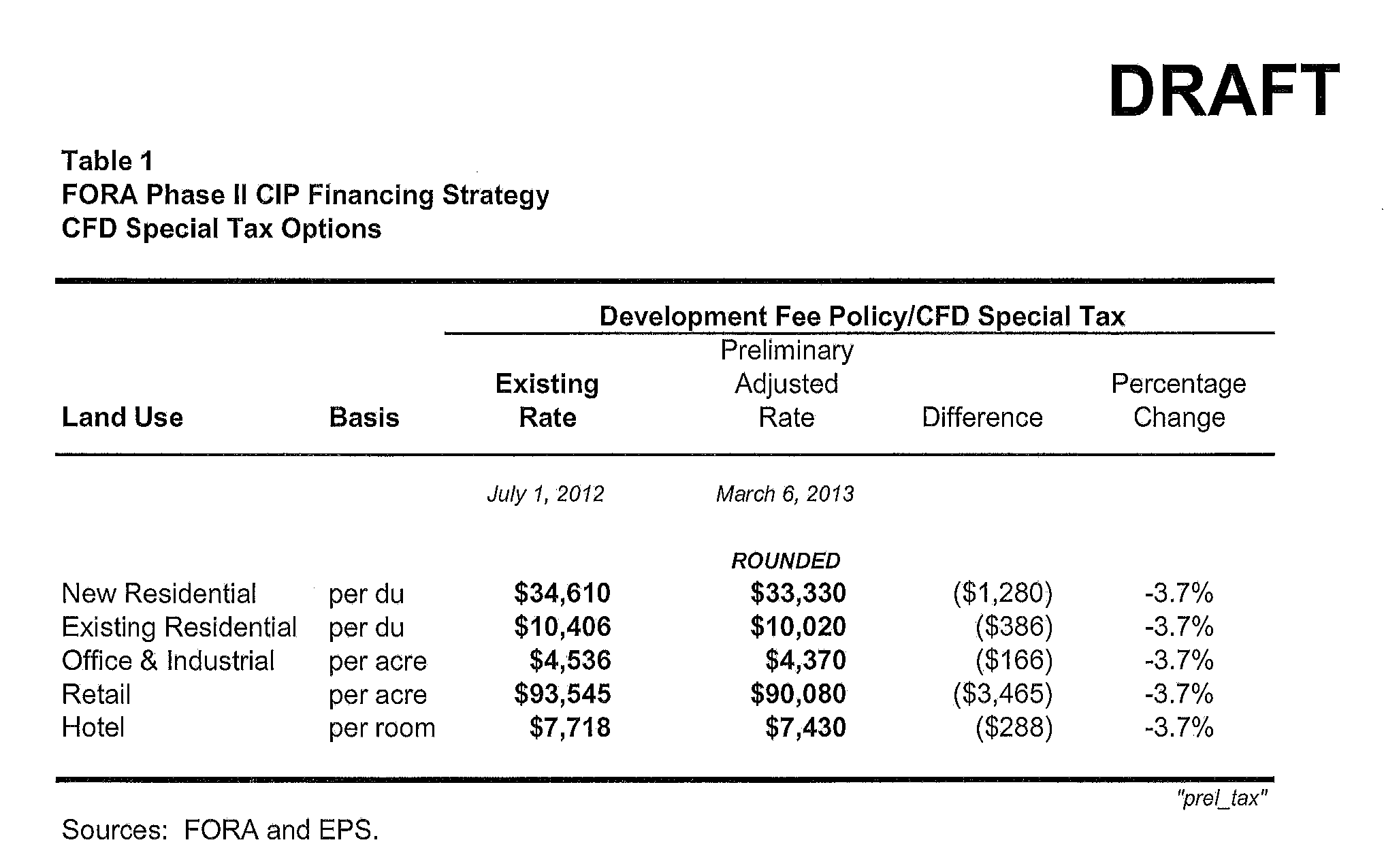 Draft Calculation (low scenario) 1 of 2
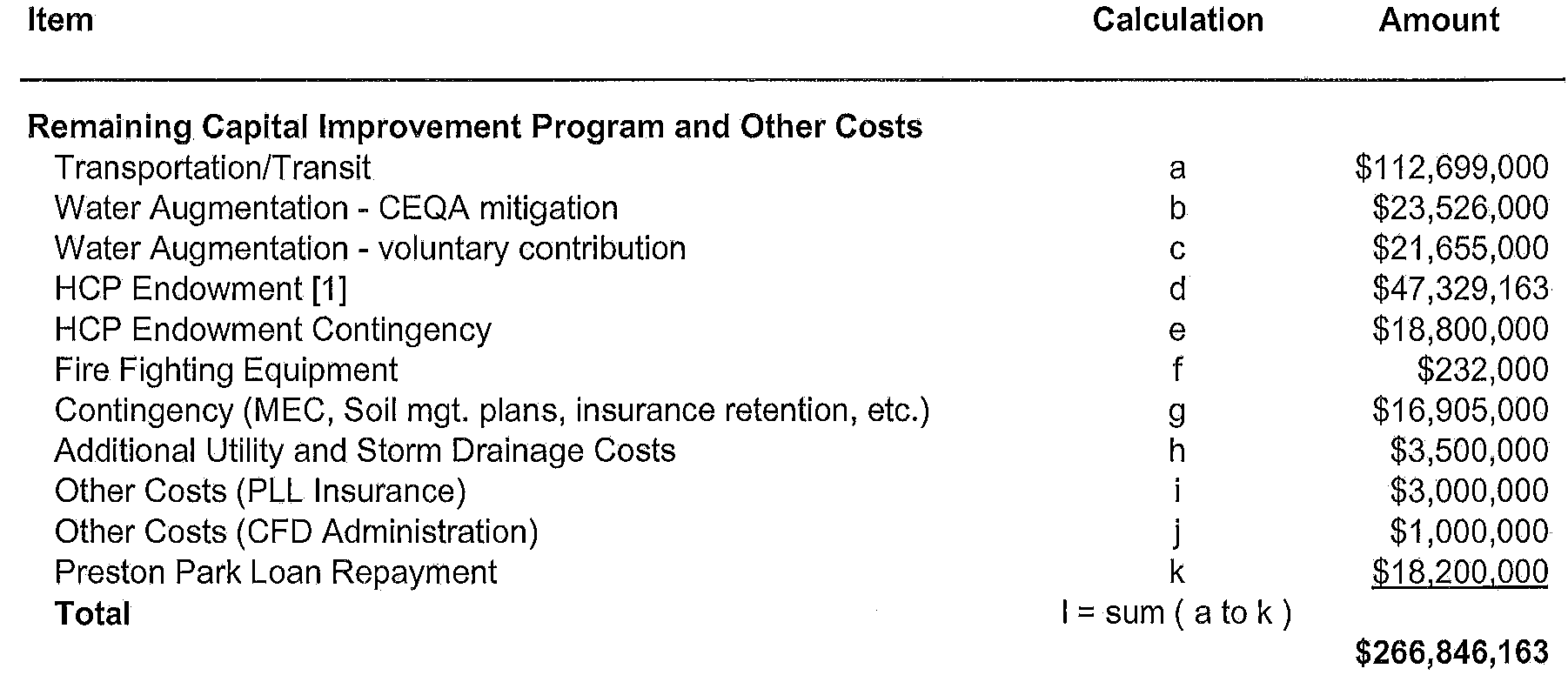 Draft Calculation (low scenario) 2 of 2
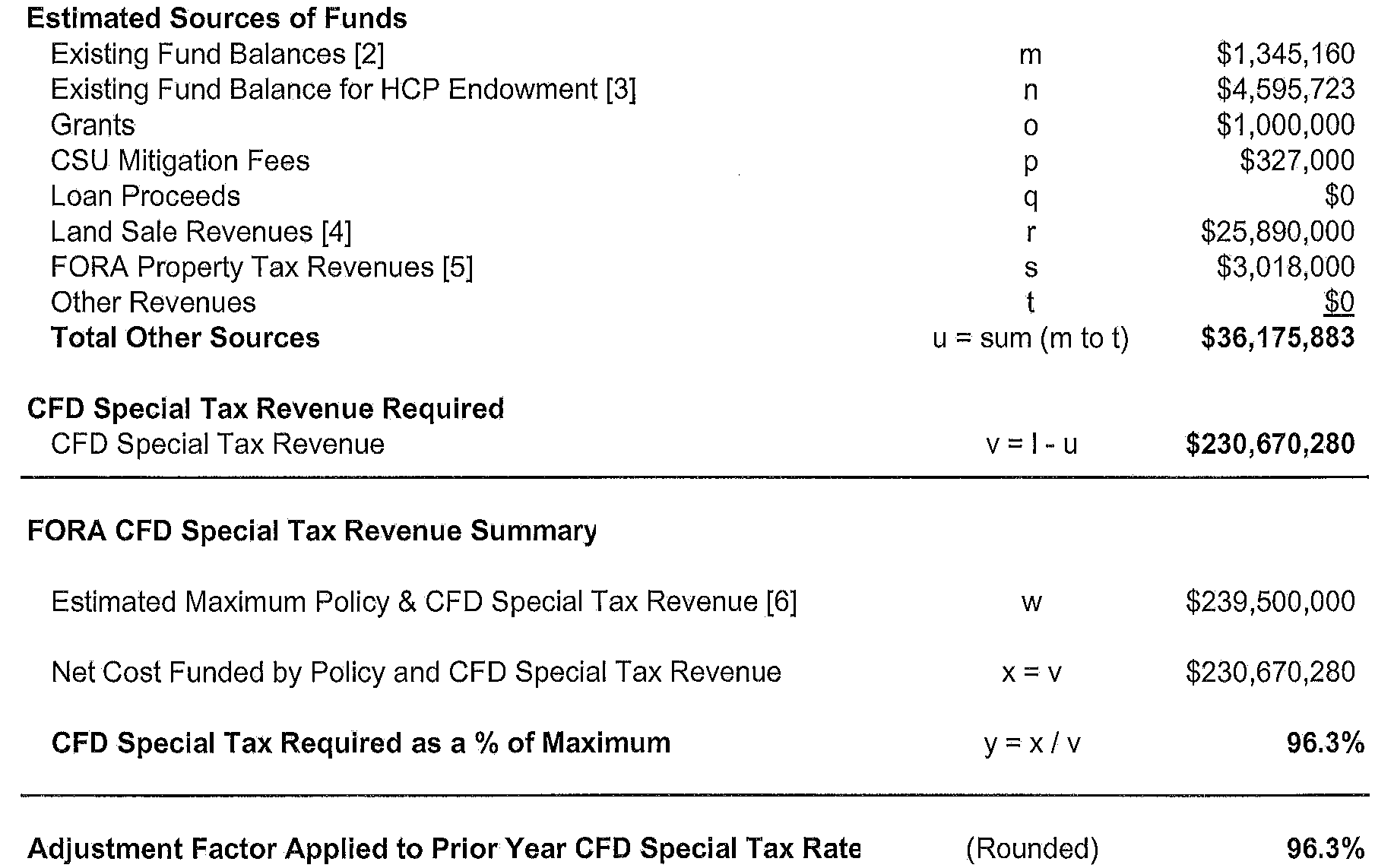 Draft formula results (high scenario)
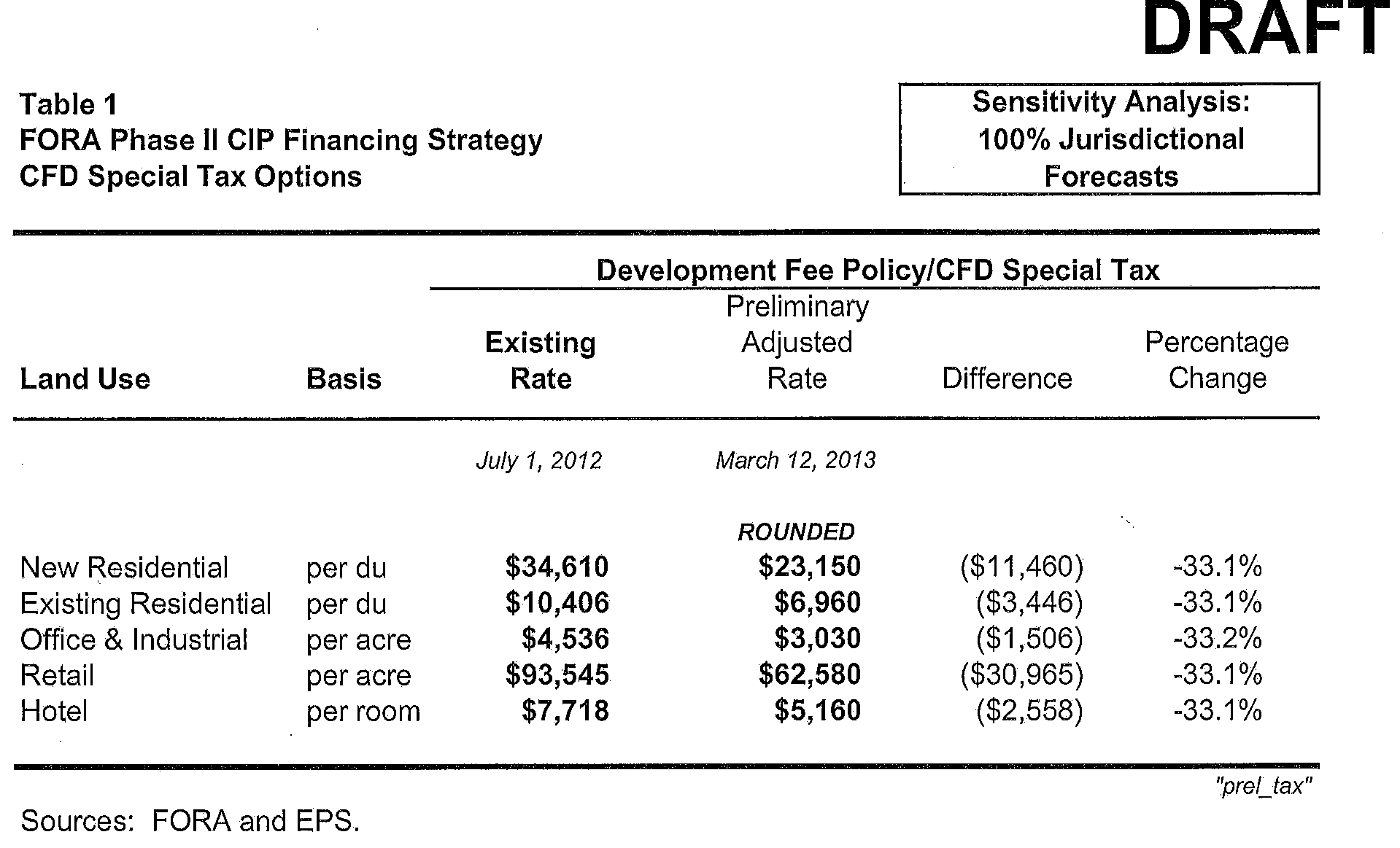 Draft Calculation (high scenario) 1 of 2
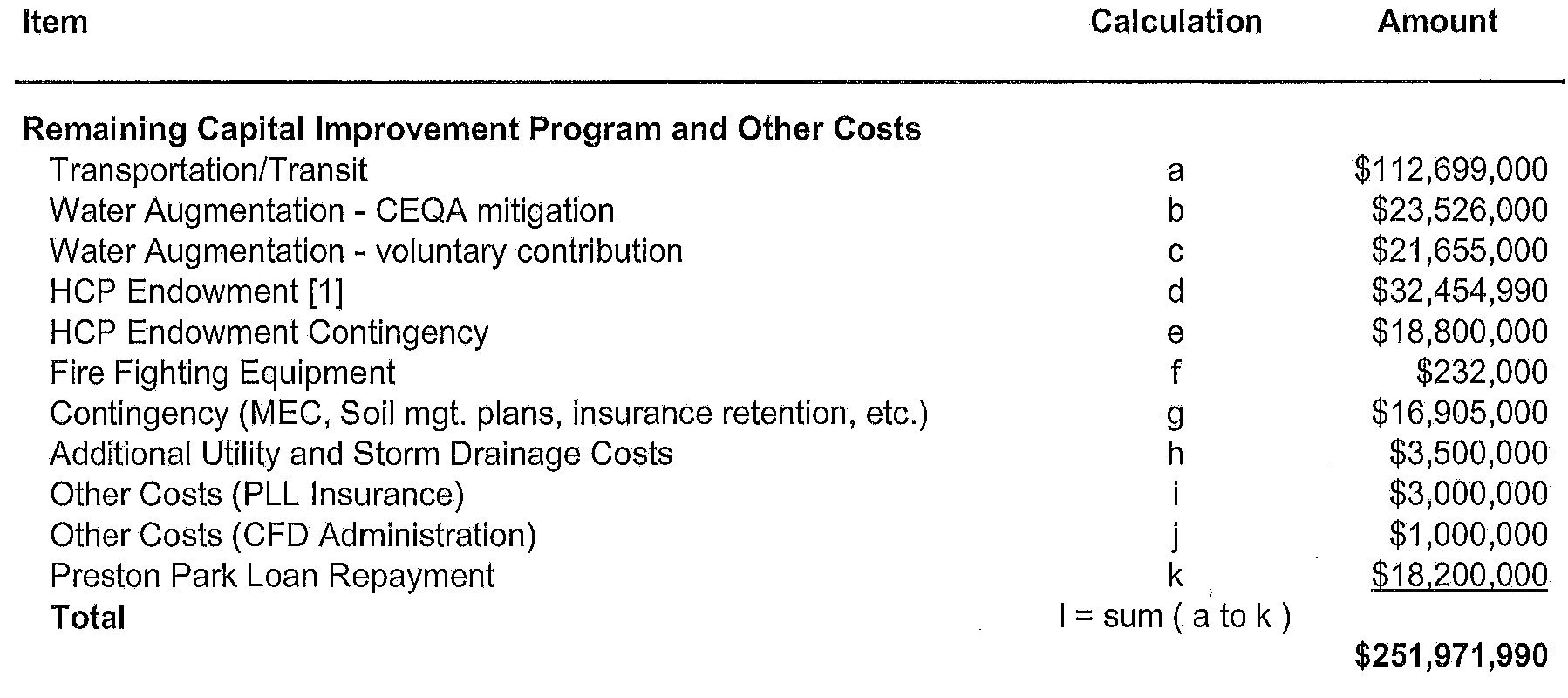 Draft Calculation (high scenario) 2 of 2
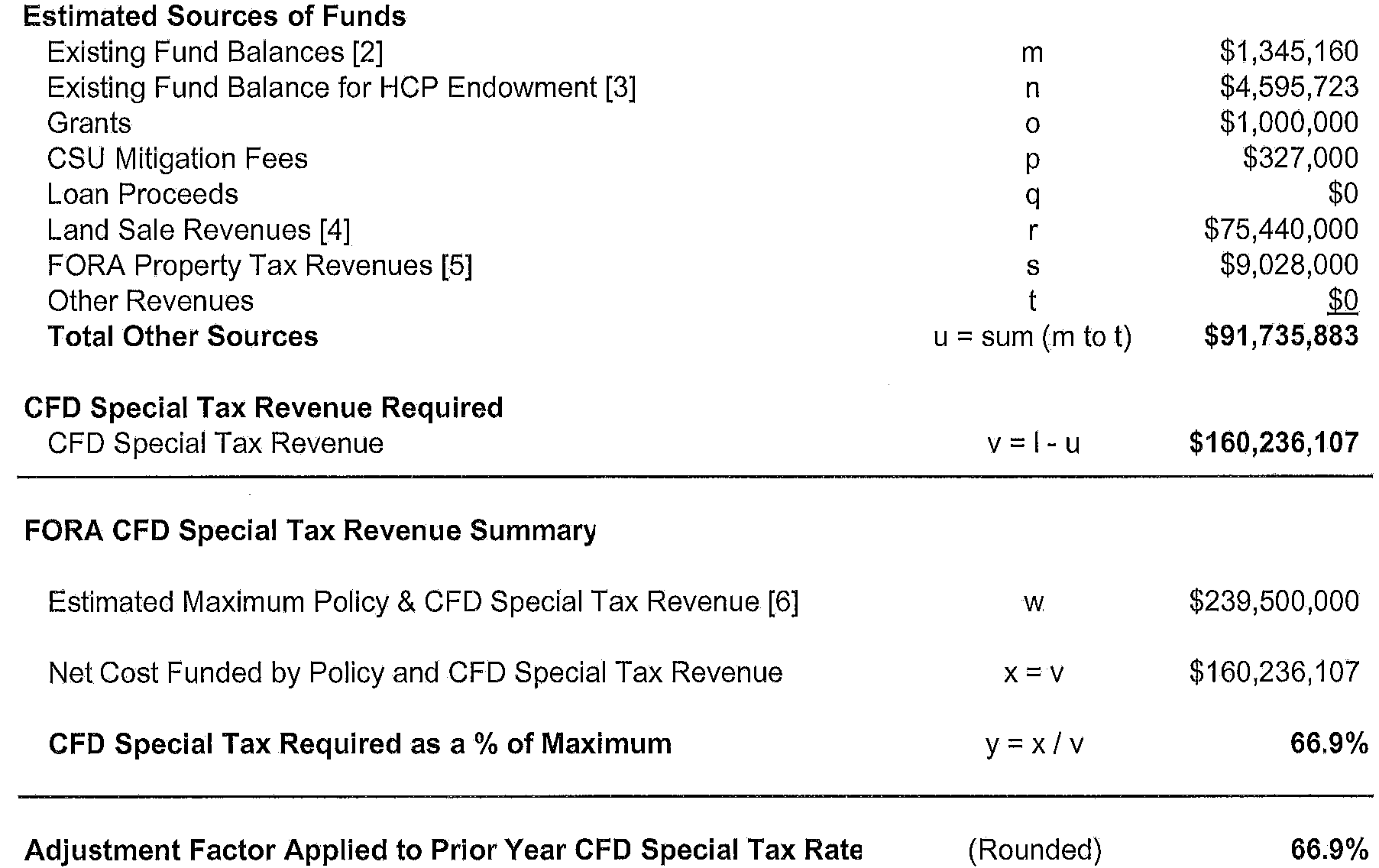 Questions
Questions from Board Members
Public Comment
Board Member Discussion